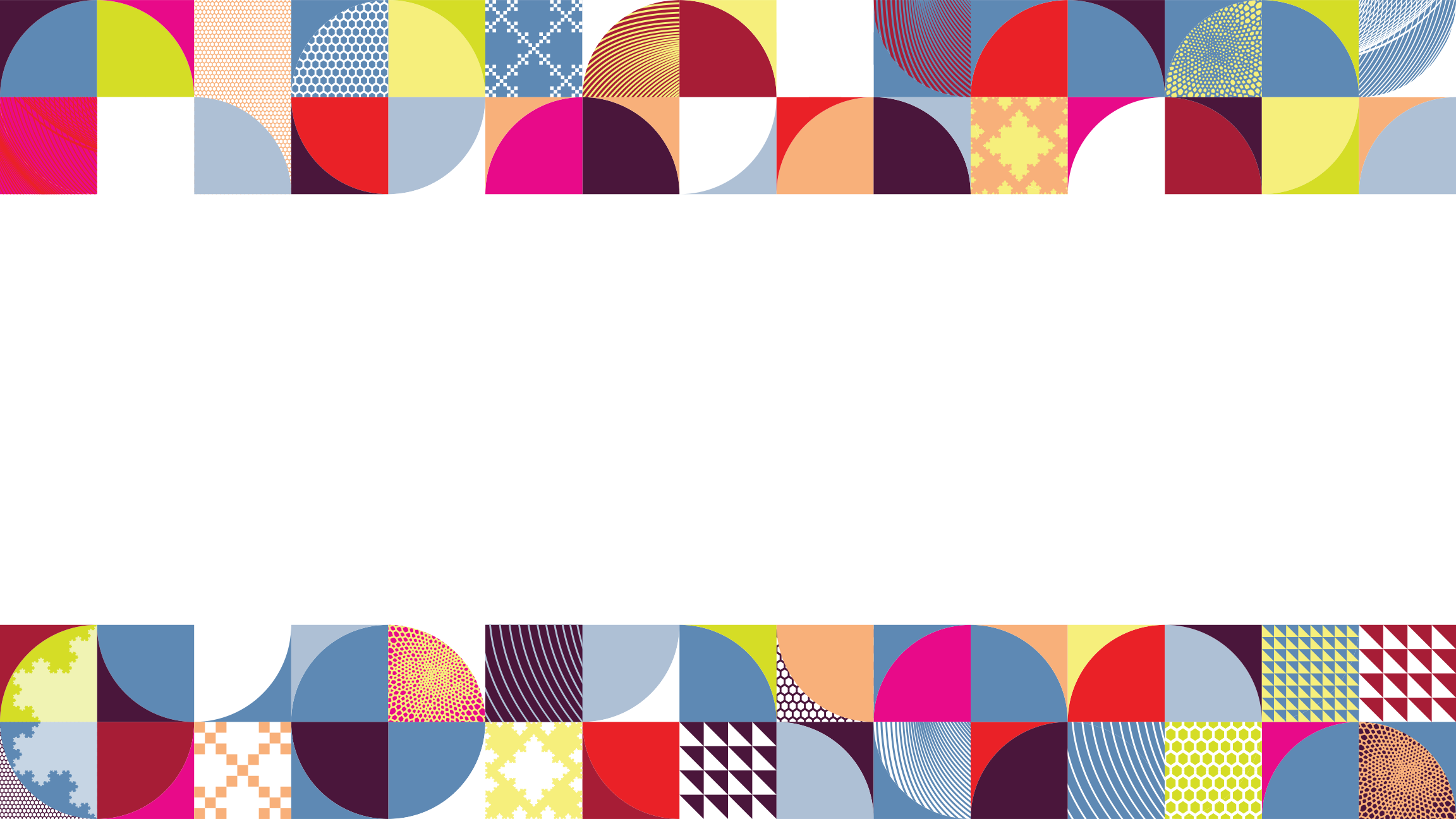 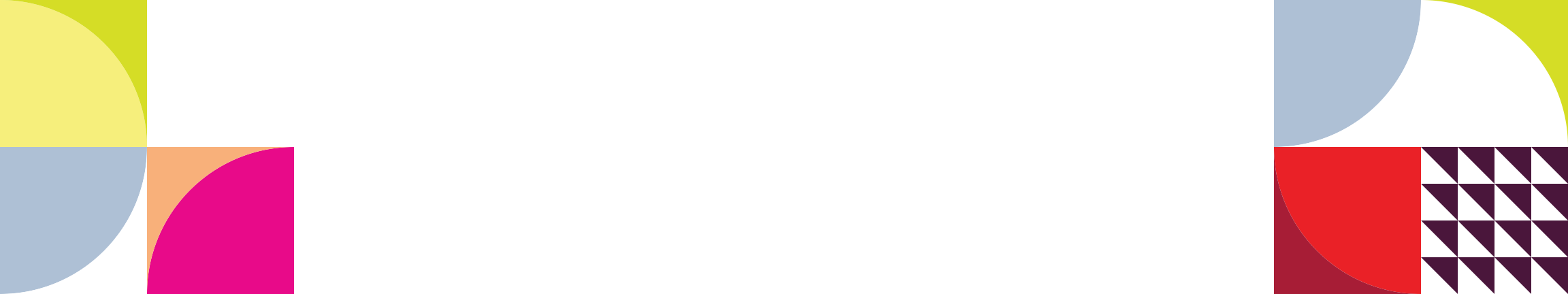 Porting Source 2 to VulkanDan GinsburgValve
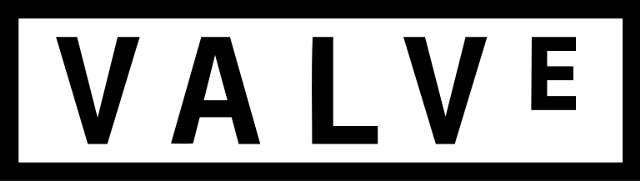 [Speaker Notes: What I hope you get out of this talk is some useful information for porting your own engine to Vulkan.]
Summary
Source 2 Overview
Porting to Vulkan
Shaders and Pipelines
Command Buffers
Memory Management
Descriptor Sets
Source 2 Overview
Source 2
OpenGL, DX9, DX11, Vulkan
Windows, Linux, Mac
Dota 2 Reborn
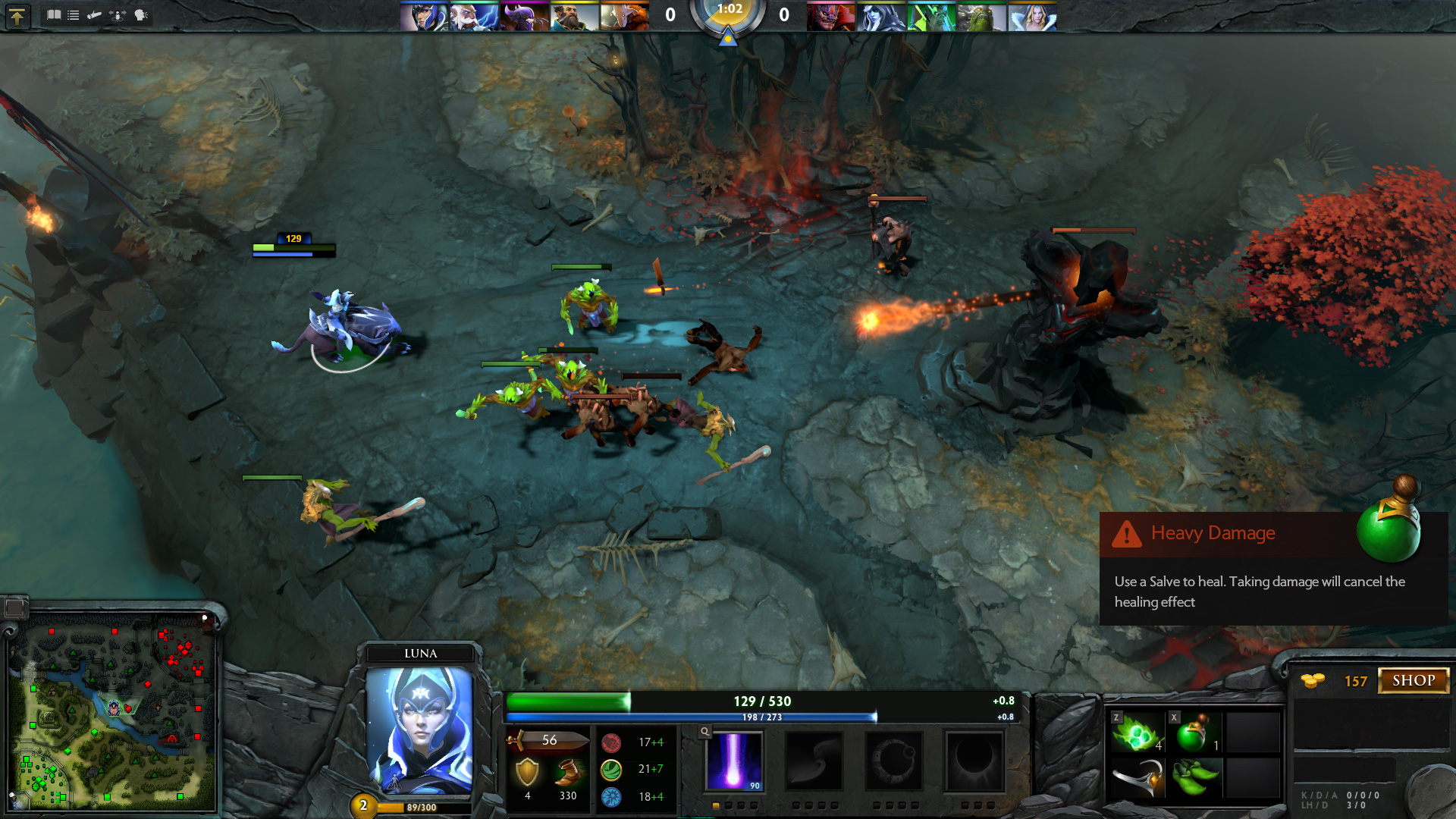 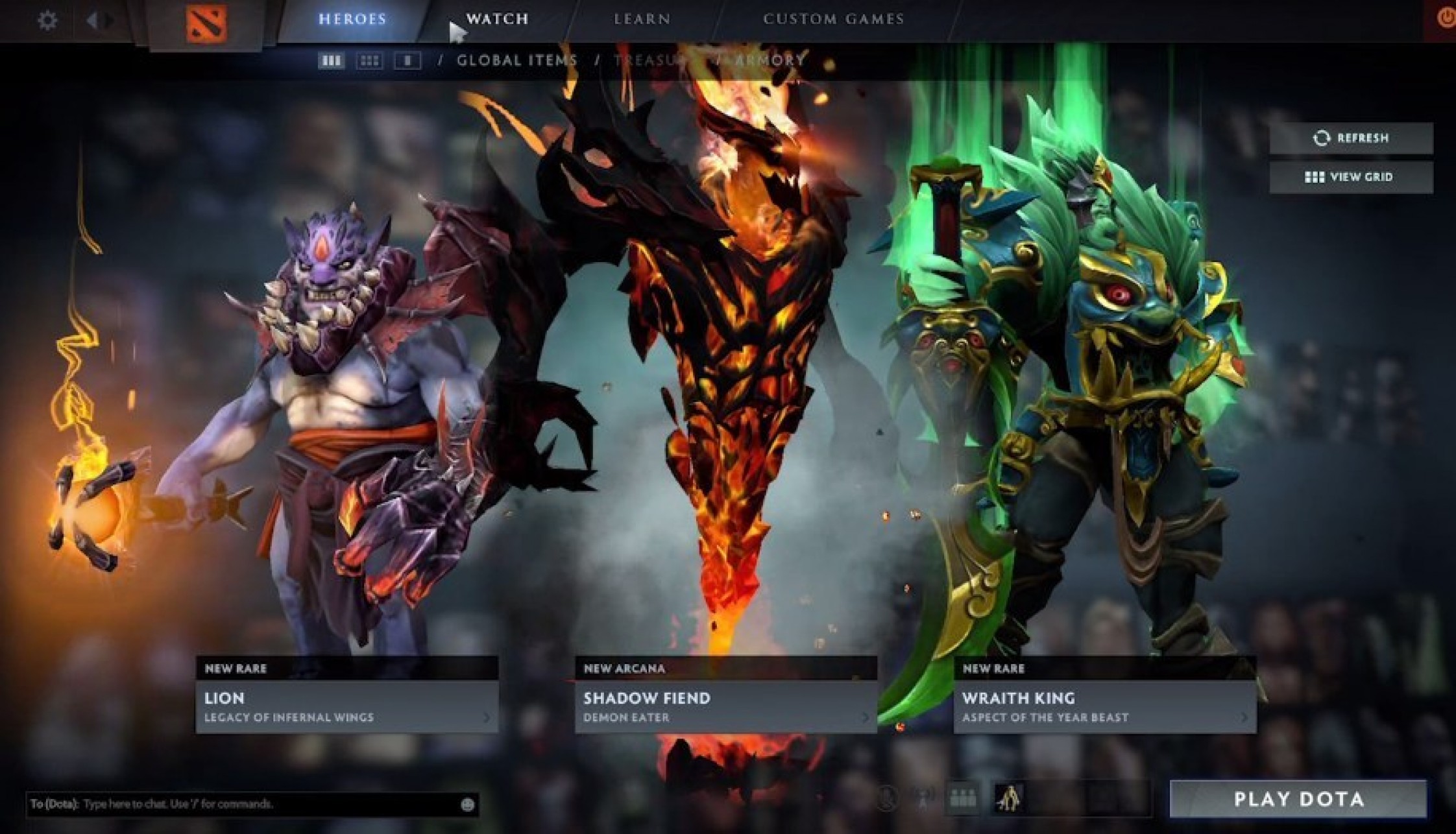 Source 2 Rendering
DX11-like rendersystem abstraction
Multithreaded
DX9/GL: software command buffers 
DX11: deferred contexts
Single submission thread
Source 2 Rendering (GL)
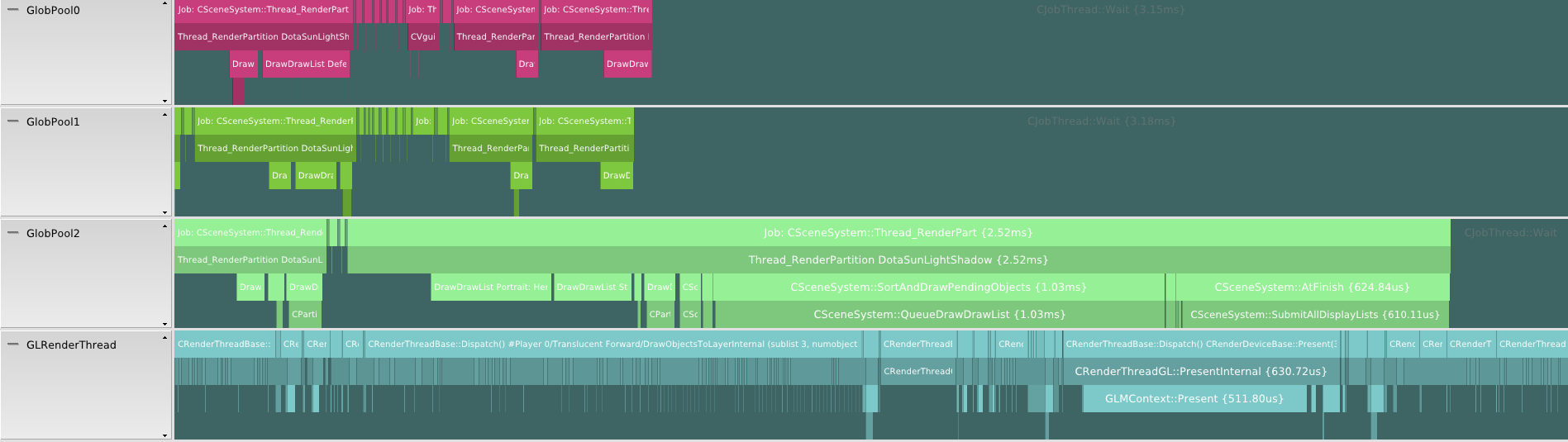 Source 2 Vulkan Port
Started with GL and DX11 renderer
DX11 deferred contexts mapped well to Vulkan command buffers
Leveraged GLSL shader conversion
Shaders and Pipelines
Porting Shaders to Vulkan
HLSL -> GLSL
See: Moving Your Games to OpenGL, Steam Dev Days 2014
GLSL -> SPIR-V
Descriptor set layout qualifiers to GLSL
Open source glslang SPIR-V backend
SPVremapper for compression
https://github.com/KhronosGroup/glslang
Pipeline State Objects (PSOs)
Each thread caches pipeline state
Global pipeline manager
PSO Map
Pending and current
Reduces mutexing
Pipeline State Hash
Create PSO
PSO3
Lookup
Lookup
Current PSO Map
Pending PSO Map
End of Frame
PSO0
PSO1
PSO2
Command Buffers
Command Buffers
Used where DX11 deferred contexts were used
Each thread builds command buffer
Single thread performs submission to queue
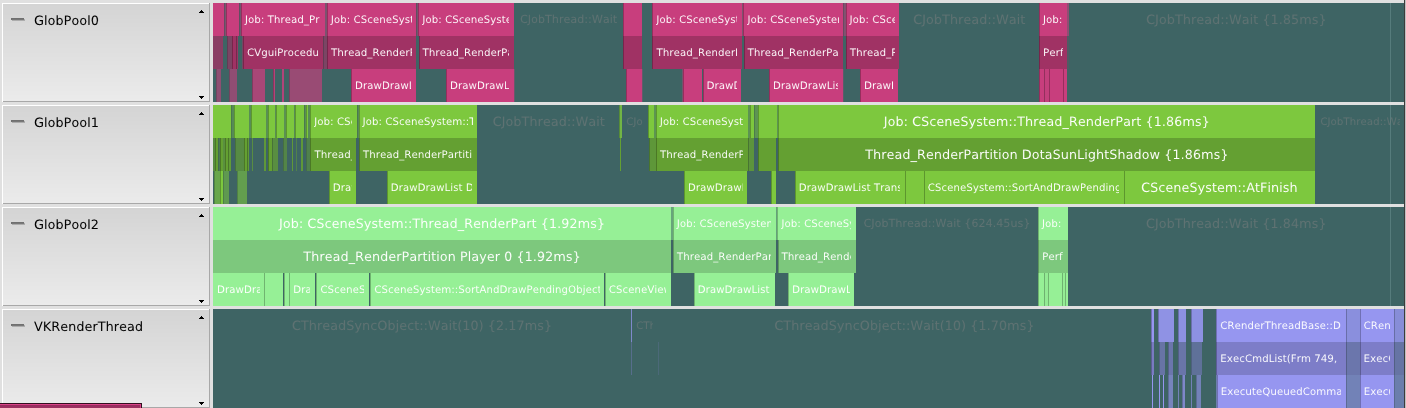 Command Buffers
Recycled within per-thread pools
Thread 1 CommandPool
Thread 2 CommandPool
Thread 0 CommandPool
CmdBuf
CmdBuf
Thread0
CmdBuf
CmdBuf
Thread1
CmdBuf
Thread2
CmdBuf
CmdBuf
Submit
Submit1
Submit2
Main
Check Fences
Command Buffer Performance
Submit in batches
vkQueueSubmit has cost on Windows
Faster to group submissions together
Minimize number of command buffers
Minimize memory referenced per command buffer
Use VK_CMD_BUFFER_OPTIMIZE_ONE_TIME_SUBMIT_BIT
Optimize for one-time submission
Memory Management
General Strategies
Pool resources together
Reduces memory reference count
Use per-thread pools to reduce contention
Recycle dynamic pools on frame boundaries
Resources
Dynamic Vertex/Index Buffers
To update:
Grab new offset from per-thread pool
memcpy into pool
Bind VBs with: vkCmdBindVertexBuffers(..,buffer,offset)
Bind IBs with: vkCmdBindIndexBuffer(..,buffer,offset,..)
Recycle pools when last GPU fence of frame retires
Dynamic Uniform Buffers
Differences from VB/IBs:
UBOs are bound via descriptors
Use dynamic UBOs to avoid vkUpdateDescriptors
Pass UBO offset to vkCmdBindDescriptorSets
[Speaker Notes: UBOs are bound via descriptors rather than on the command buffer like VBs/IBS
We want to avoid calling vkUpdateDescriptors every time a we update a UBO
To do so, we can use dynamic UBOs which allow us to just pass a new offset to vkCmdBindDescriptorSets rather than updating the descriptor]
Dynamic Textures
Staged in persistently mapped buffers
Recycled per-frame
Copy with vkCmdCopyBufferToImage
Descriptor Sets
Descriptor Set - Ideal
Allocate and bake descriptor sets up front
Group sets by update frequency
Only update changed sets
Descriptor Set - Reality
Difficult to bake descriptors with DX11-like abstraction
Our approach
Pre-allocate descriptor sets with fixed slots
Only bind to used slots
Update descriptors each draw
Allocating Descriptor Sets
Allocated from per-thread pools
Pre-allocate on pool creation and recycle on frame boundaries
Grab new descriptor set by just incrementing offset
Future optimizations
Group resources into multiple sets
Use dynamic UBOs to avoid updating UBO descriptors
Bake texture bindings higher up in abstraction
Avoid updating descriptors where possible
Miscellaneous
Swap Queue Depth
Manage yourself
Window System Interaction (WSI) extension
Create N images for swap queue depth
Fence or semaphore to manage swap queue depth
Image Layout Transitions
Transitions require previous and new layout
Example: Color Attachment -> Shader Read
Command buffers generated out-of-order
Problem: how do we know previous layout?
Options
Return image layouts to known states
Good for CPU Perf, Bad for GPU Perf
Generate command buffers to transition layouts
Bad for CPU Perf, Good for GPU Perf


Tried both:
Better for CPU perf
Better for GPU perf
Coordinate Systems
D3D11 conventions, except:
Y direction of clipspace is inverted
If porting from HLSL:
Invert gl_Position.y
Reasoning: kept all spaces consistent
Summary
Source 2 Overview
Porting to Vulkan
Shaders and Pipelines
Command Buffers
Memory Management
Descriptor Sets
Questions?
dang@valvesoftware.com
Khronos BOF:
Wed. August 12th, 5:30-7:30
JW Marriott LA Live in the Platinum Ballroom Salon F-I